Four decades of my Research Journey: Challenges & Triumphs
Dr. (Prof.) Raju Vaishya
MS, MCh, FRCS, FACS
Professor & Senior Consultant Orthopaedic Surgeon 
Indraprastha Apollo Hospitals, New Delhi
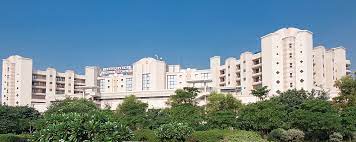 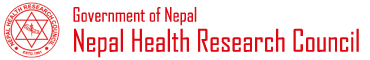 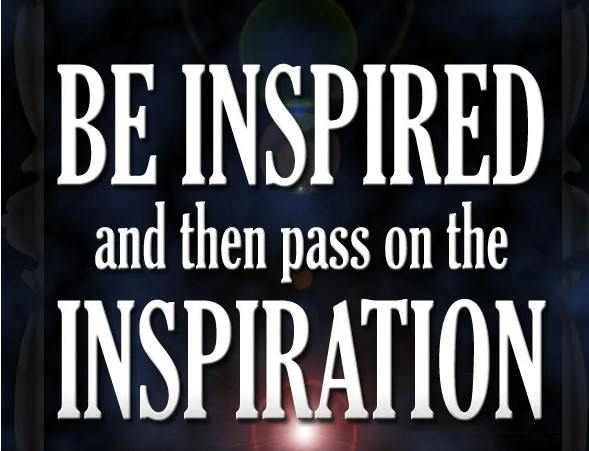 “Be the change that you wish to see in the world” ― Mahatma Gandhi
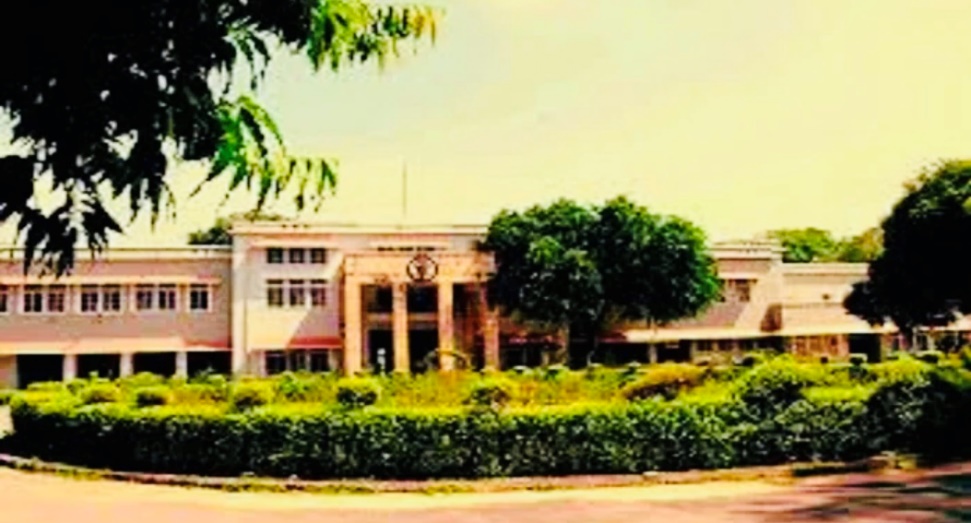 Early Foundation
1973
1977
1983-1986
Learnt Typing (Courtsey: My Dad)
Topper of Jiwaji Univeristy and Admission in G.R. Medical College
Encouragement of Prof. B. Das
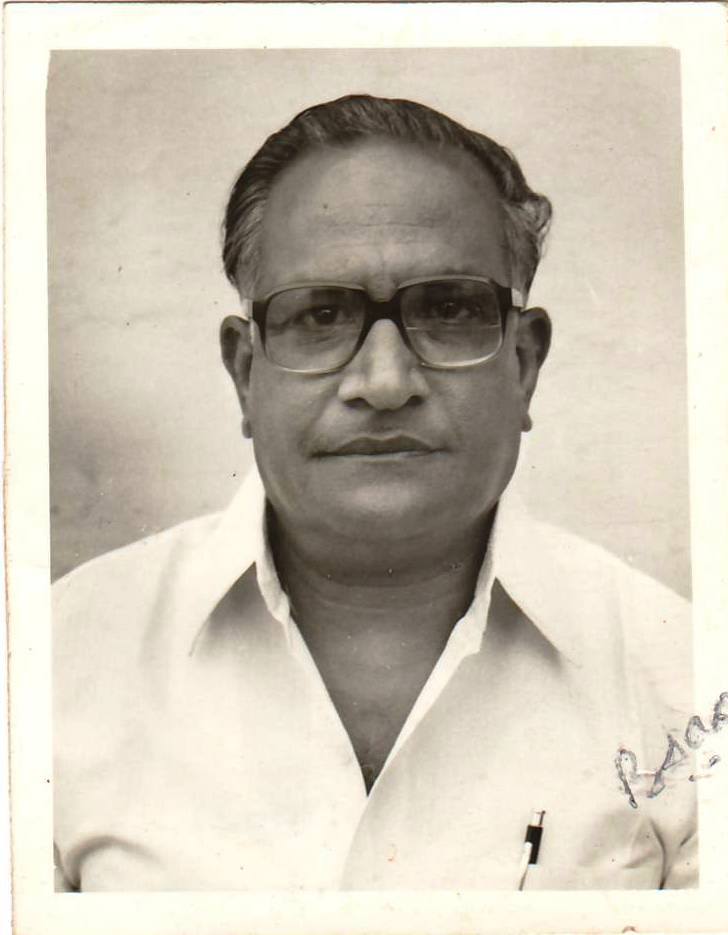 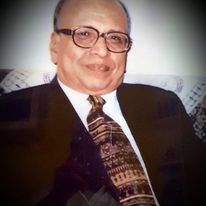 Tutored by 
Mr Arun Chaudhary
Influence of 
Dr. B.D. Chaurasia
1975-1977
1977-78
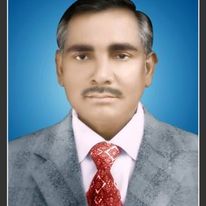 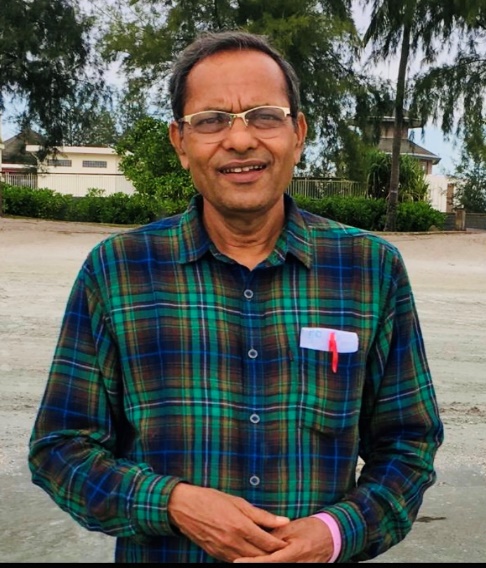 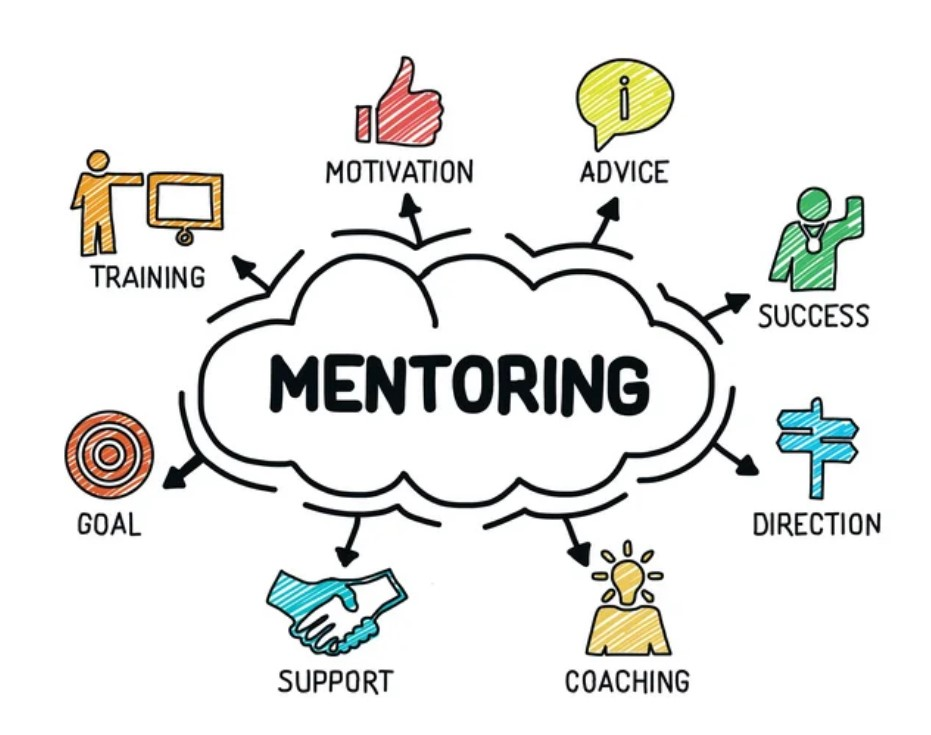 “A mentor is someone who sees more talent and ability within you, than you see in yourself, and helps bring it out of you” - Bob Proctor
My First Research Theses
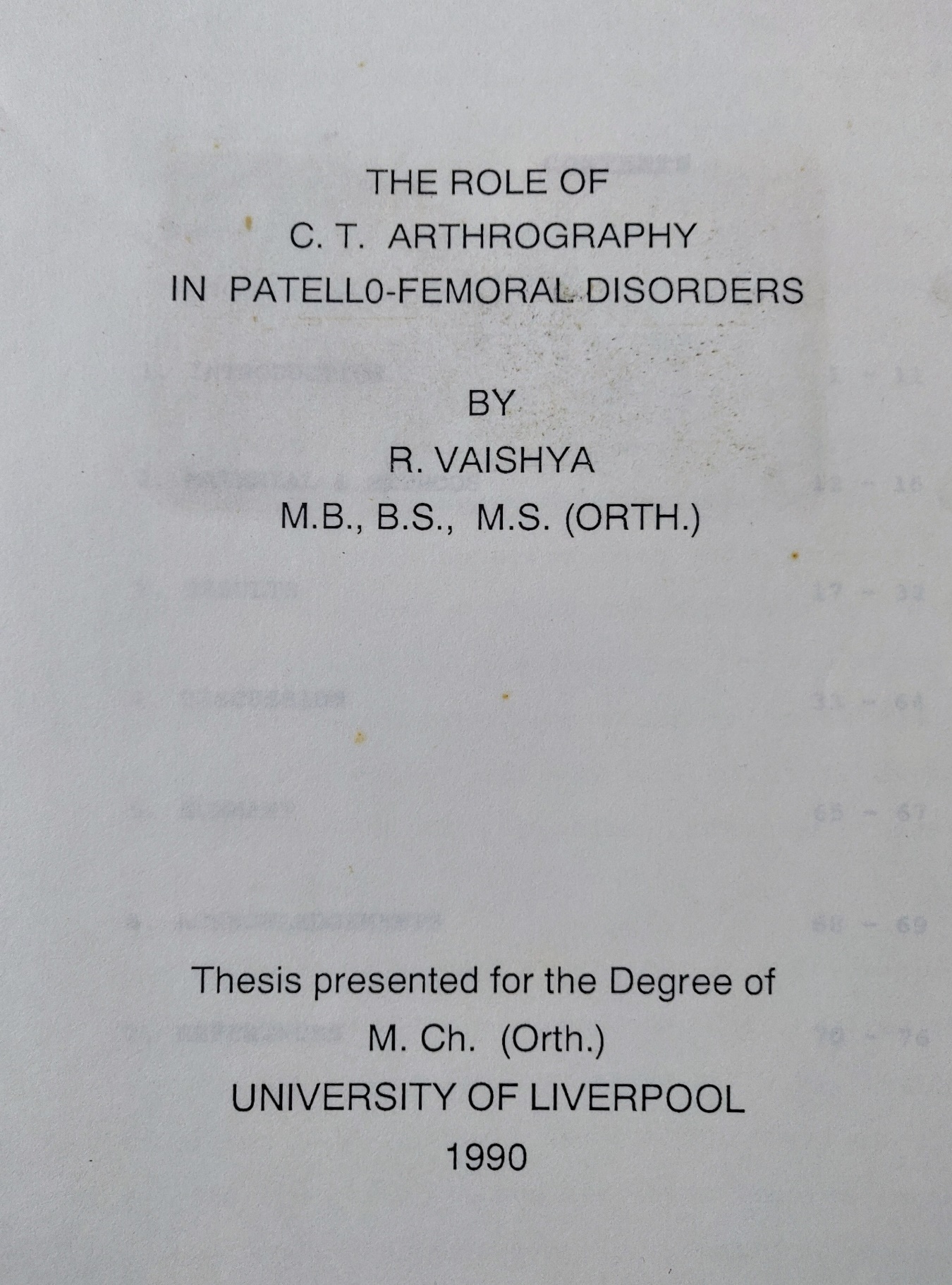 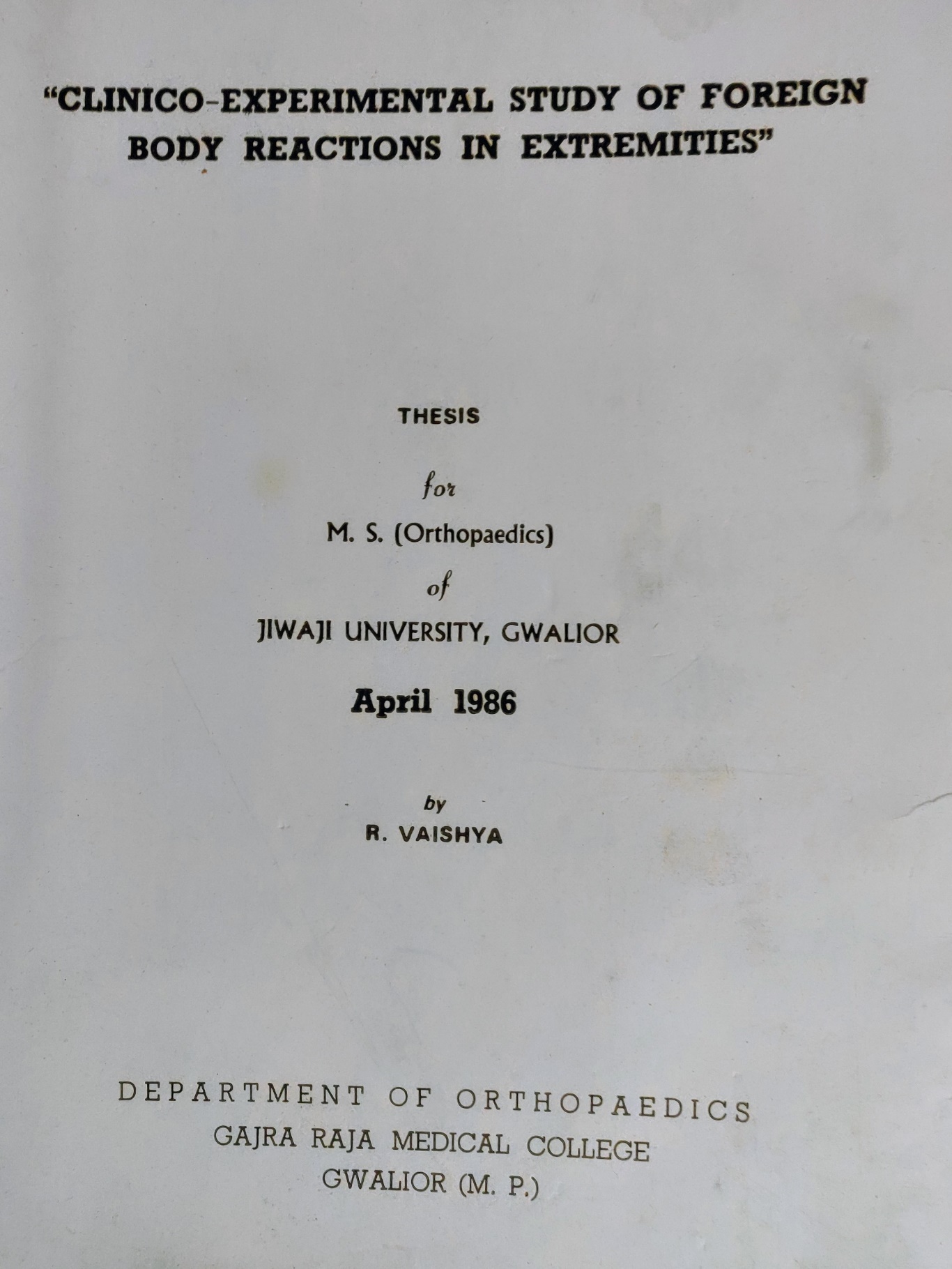 The Early Steps:        A Spark Ignites
1987
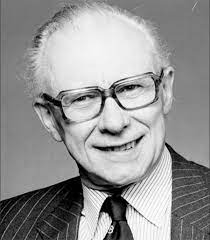 Met Prof. Robert Owen (Liverpool)
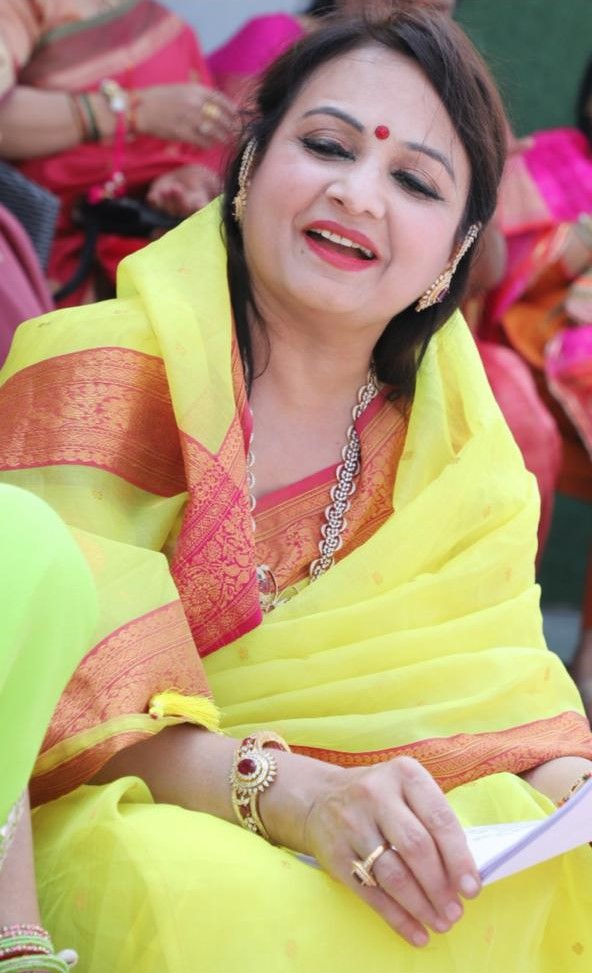 1988
Learnt Computer (Courtsey: My wife)
1988-1989
Mentored by Mr. David Jaffray (Oswestry) & published 1st  3 papers
1990
-Admission in MCh (Liverpool)
- Published 3 papers with Prof. Klenerman
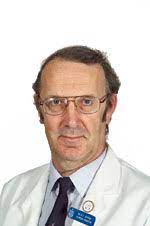 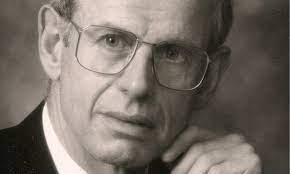 My first five publications (most difficult!)
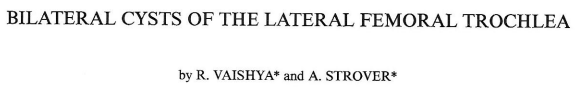 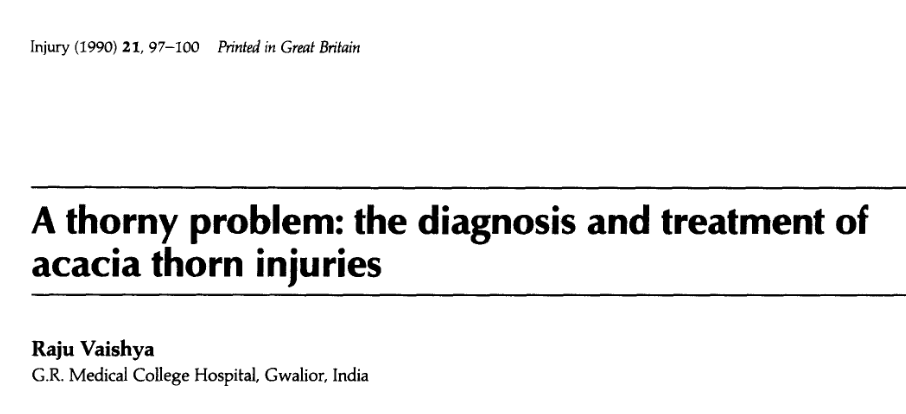 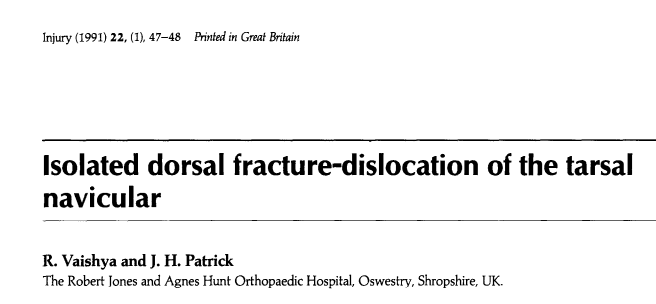 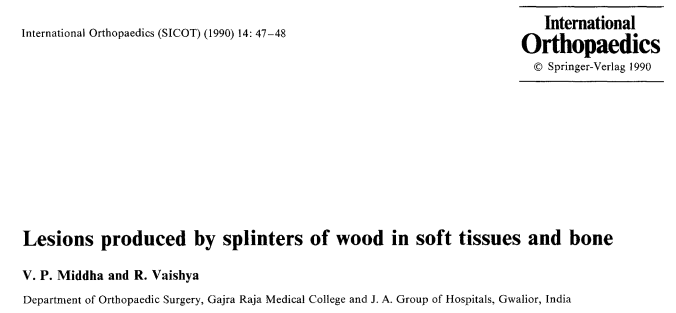 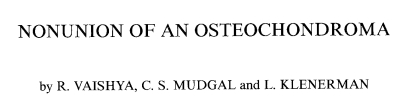 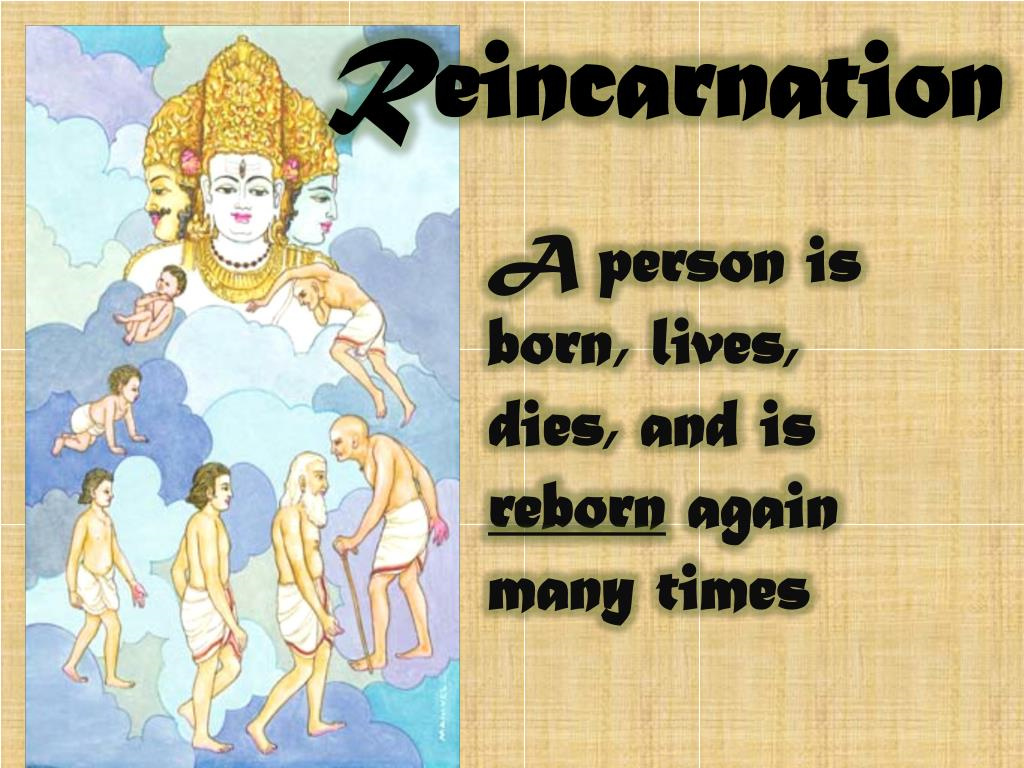 Reincarnation of Research Activities
1999
2005-2018
2013-2020
2013-2023
Research Awards
Associates &  Fellows
Dr. Lalit Maini
Dr Ajay Pal Singh (Registrar)
Brought me to the JCOT
-Best Publication
-Beat Research
-Dr BC Roy 
-6 Orations
-Adjunct Professor 
-Distinguished Researcher
Reignited the Research interest
Helped to build up the Research & Publication base
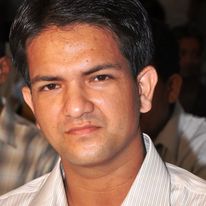 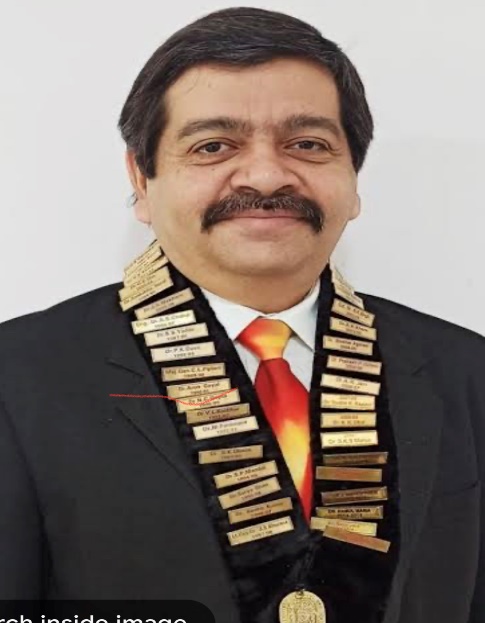 Main Research Collaborators
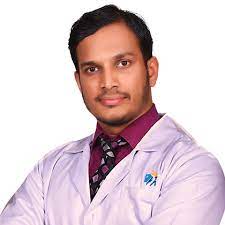 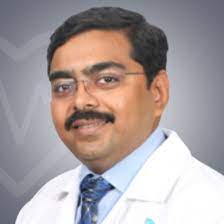 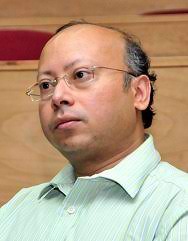 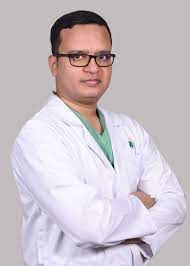 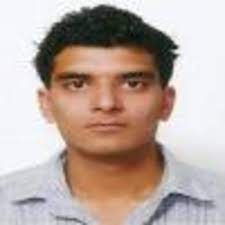 Abhishek Vaish
Amit K Agarwal
Vipul Vijay
Abid Haleem
Sourabh Ghosh
Mohd Javaid
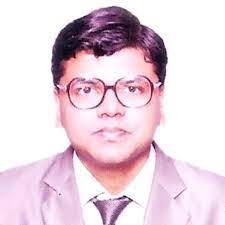 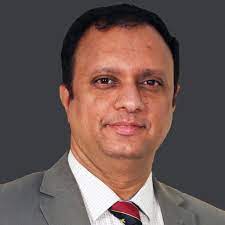 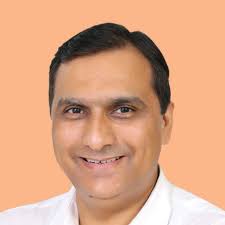 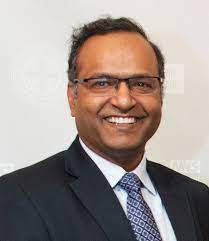 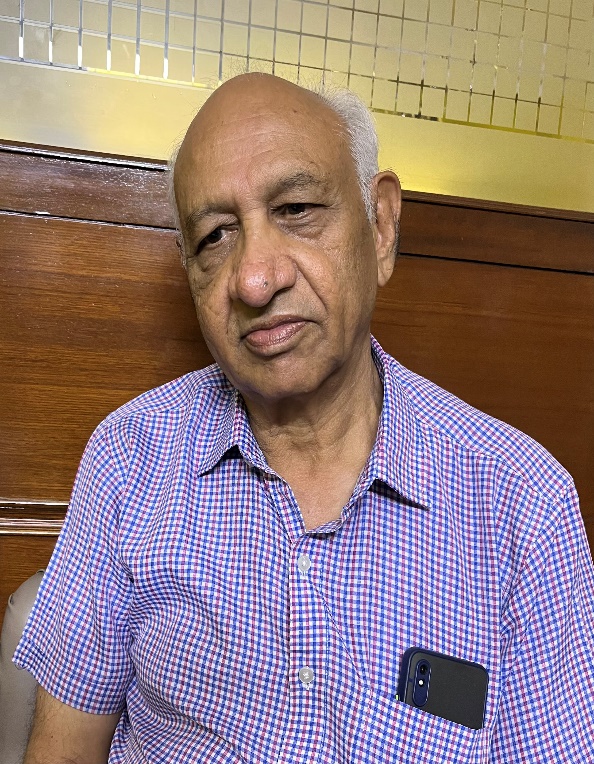 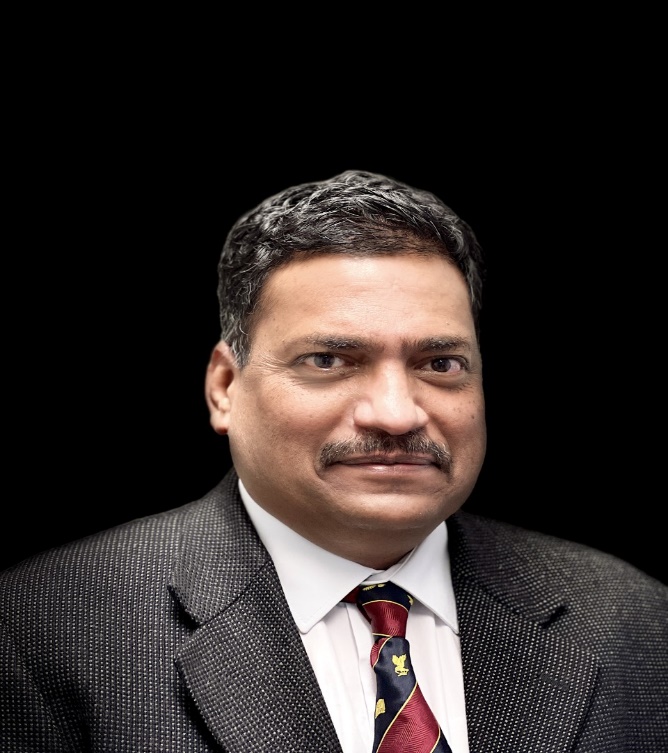 BM Gupta
Mohit Patralekh
Kartikeyan P Iyengar
Vijay K Jain
Rajesh Botchu
Srinivas K
Challenges: The Road Less Travelled
Lack of mentorship
Paucity of time
Inadequate incentive (in practice)
Scepticism surrounding new ideas
Publishing impactful results
Funding limitations
Overcoming Obstacles: Perseverance Pays Off
Determination
Finding time for research
Meticulous record keeping and analysis of data
Countless revisions of research papers 
Regular literature reading

(Each obstacle overcome brought me closer to my goal: Making a genuine difference in the lives of people, and leaving a permanent impact)
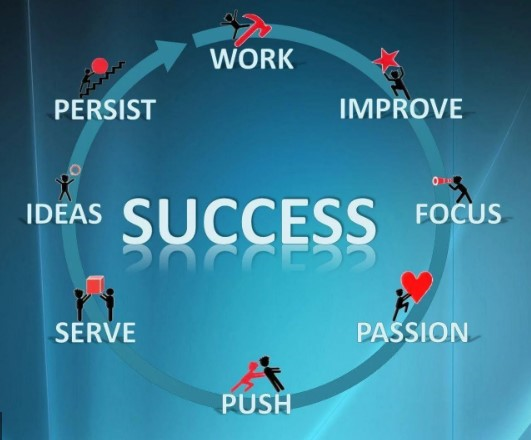 “Try not to become a man of success     Rather become a man of value” - Albert Einstein
The super research wave: Covid-19 pandemic
Research Awards
Large number of publications
Proliferation of Research Colloborators
2020-2022
Asia Book of Records
Listed in top 2% global reseachers (Stanford University)
2020-2022
2018-2023
Top 2% Global Researchers
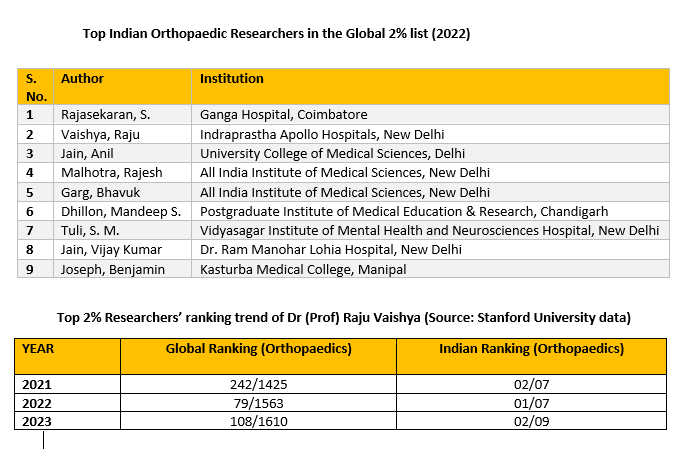 Some distinguished awards
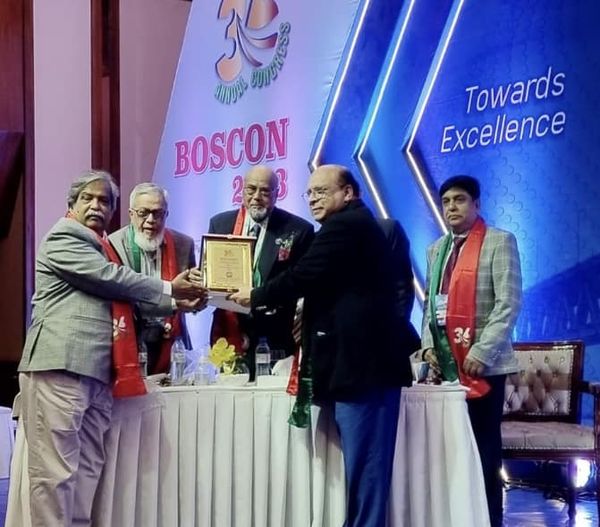 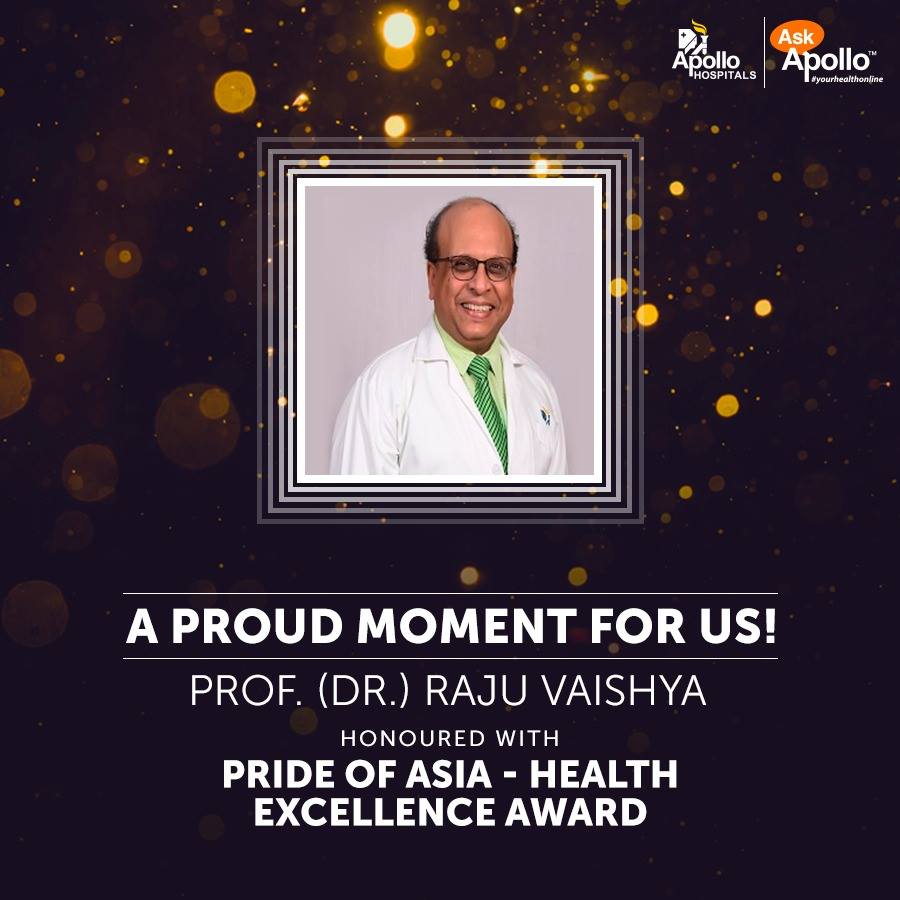 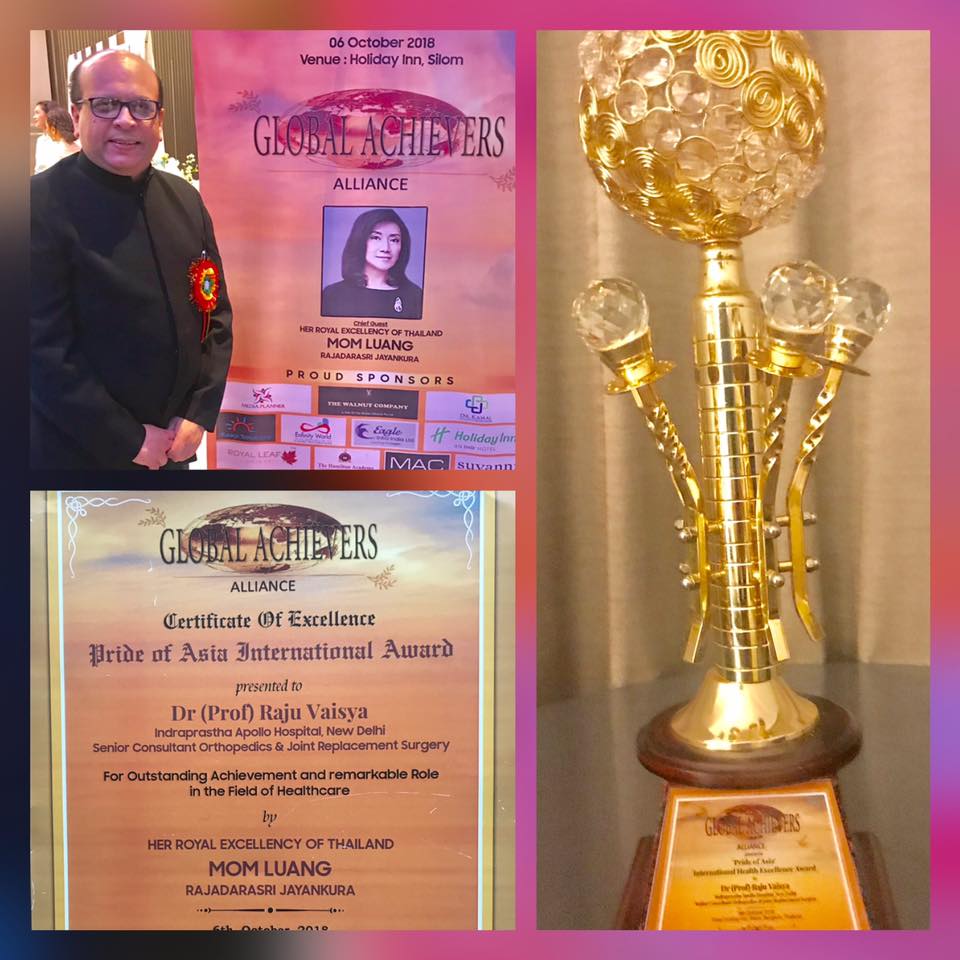 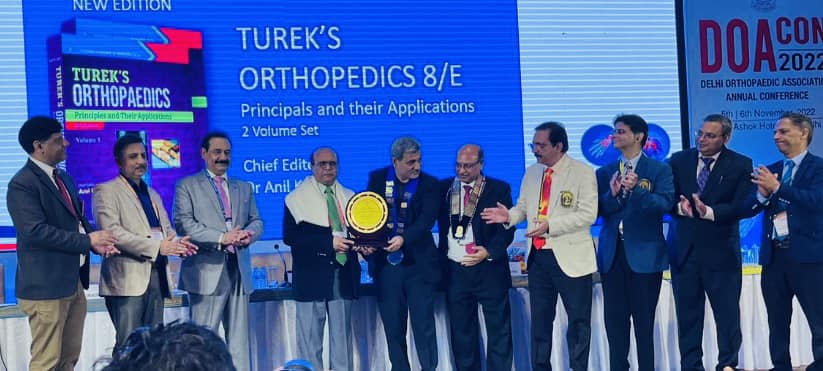 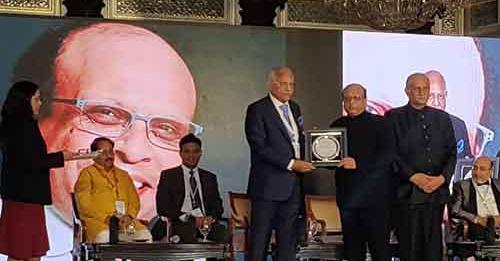 Prestigious Administrative Responsibilities
President, Arthritis Care Foundation
Past President & Secretary, Indian Cartilage Society
Specialist Advisor (Orthopaedics)- Diplomat National Board (India)
Hon. Lecturer, Edge Hill University, UK
Research Advisor, Apollo Hospitals Group
Core committee member, Apollo Research Academy
Adjunct Professor (Orthopaedics), AHERF
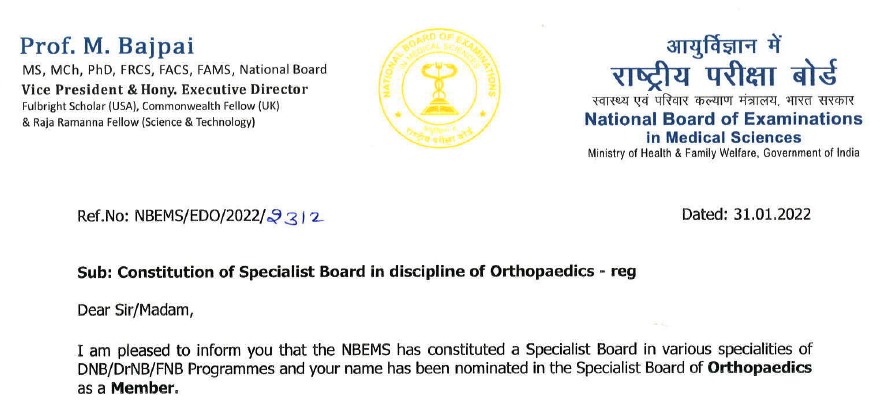 Editorial Responsibilities
EIC
EIC
EIC
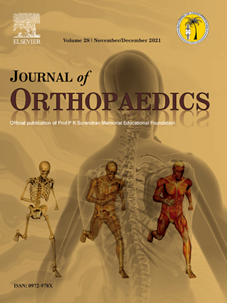 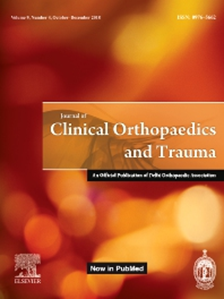 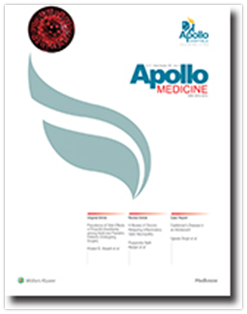 Journal of Clinical Orthopaedics and Trauma
Journal of Orthopaedics
Apollo Medicine
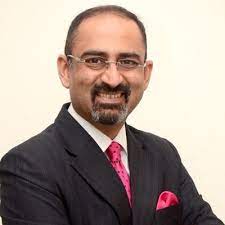 Prof. Anupam Sibal
Editorial Board Member
2018-2021
2019-2021
2021-2023
2022
2022-2023
Indian Journal of Orthopaedics
International Orthopaedics (SICOT)
Annals of African Journal of Surgery
Journal of Bone & Joint Disease
Diabetes Metabolic Syndrome: Clinical 
Research & Reviews
Scientific Reports (Nature)
Founder EIC
Founder EIC
Journal of Orthopaedic Reports
Journal of Arthroscopic surgery & Sports Medicine
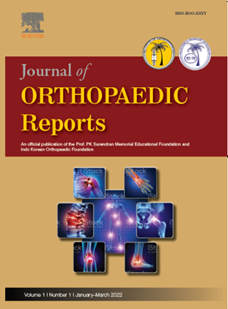 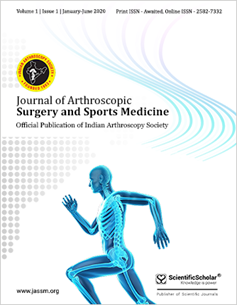 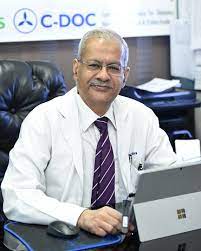 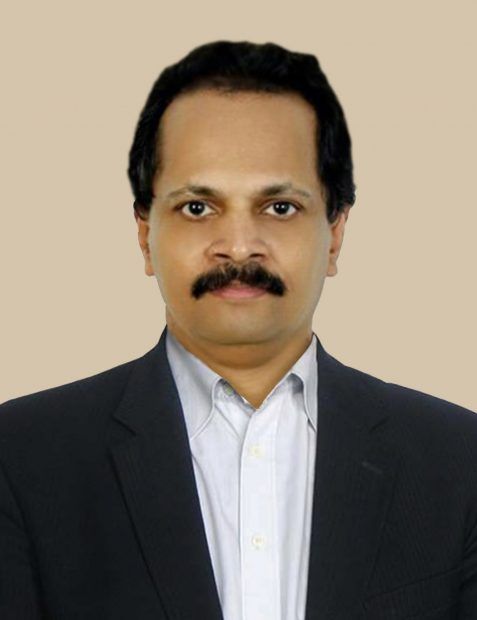 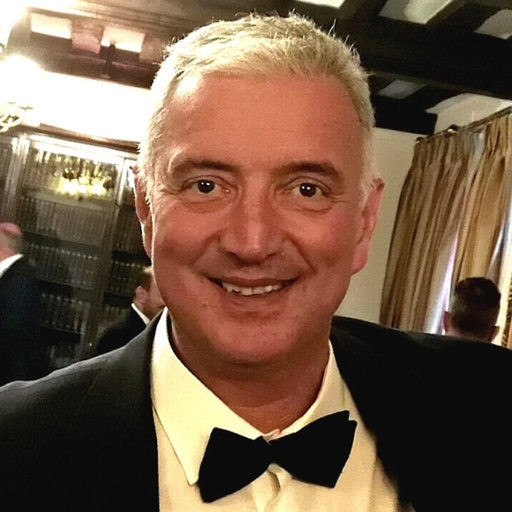 Prof. Anoop Misra
Prof. Marius Scarlat
Prof. P. Gopinathan
Research Collaboration
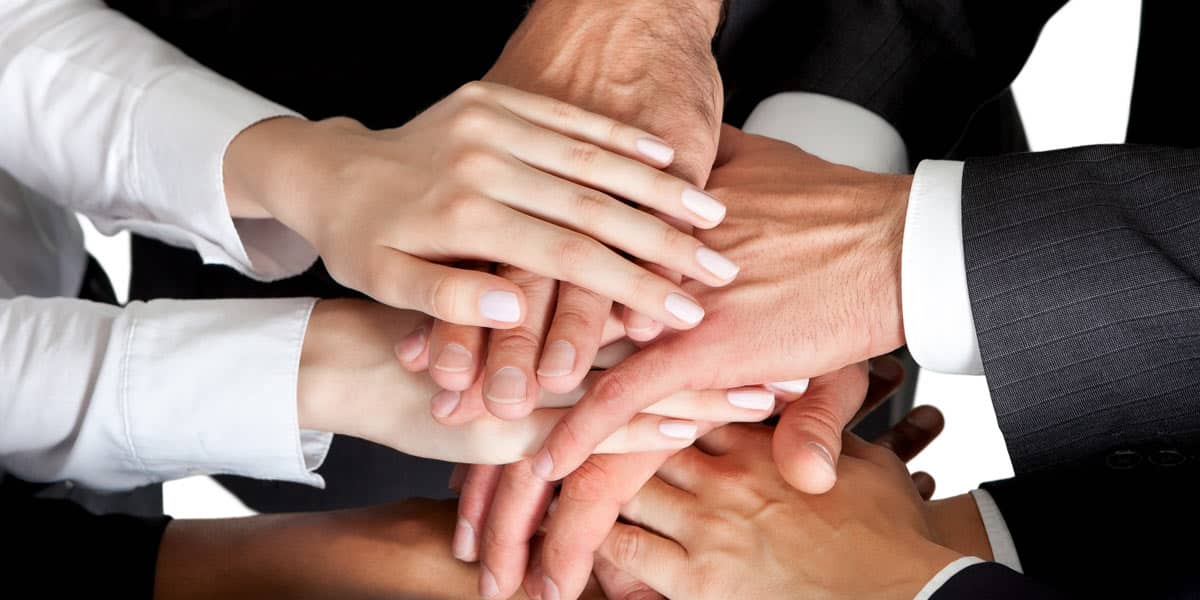 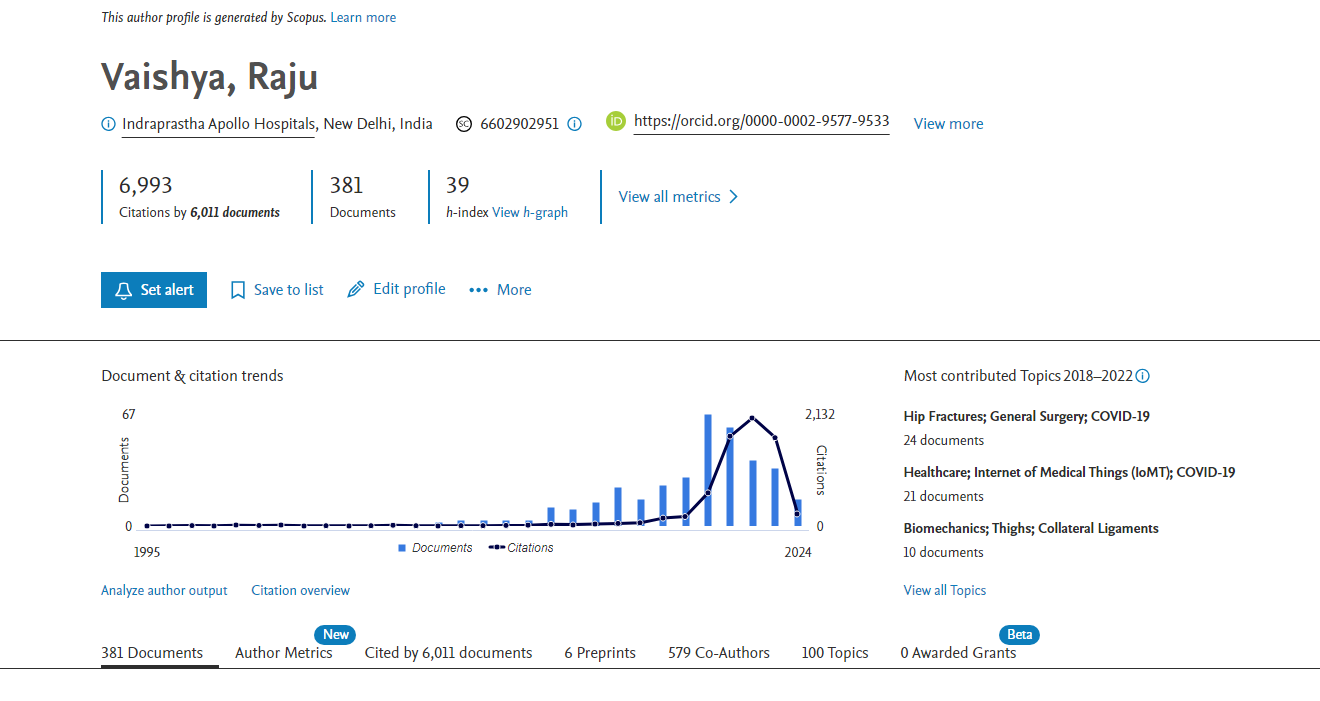 My Editorial Associations
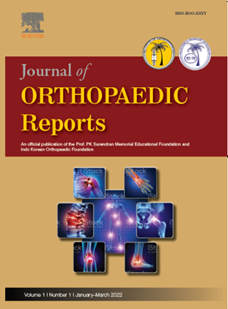 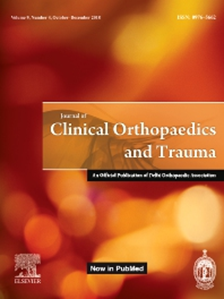 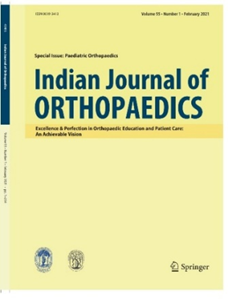 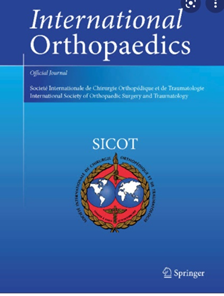 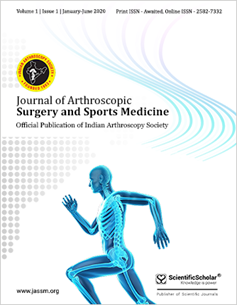 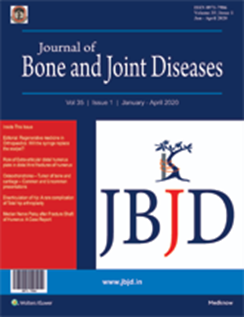 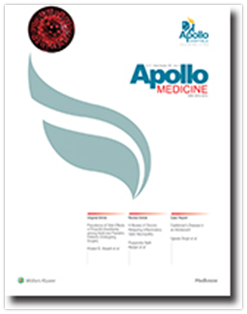 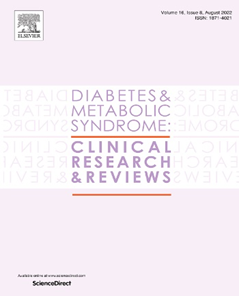 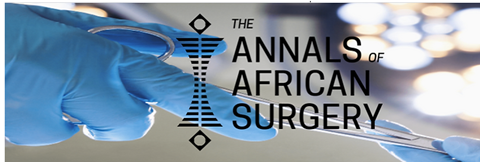 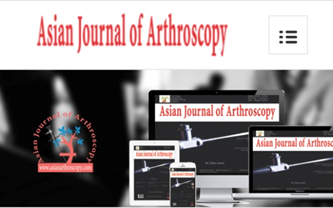 Motivations
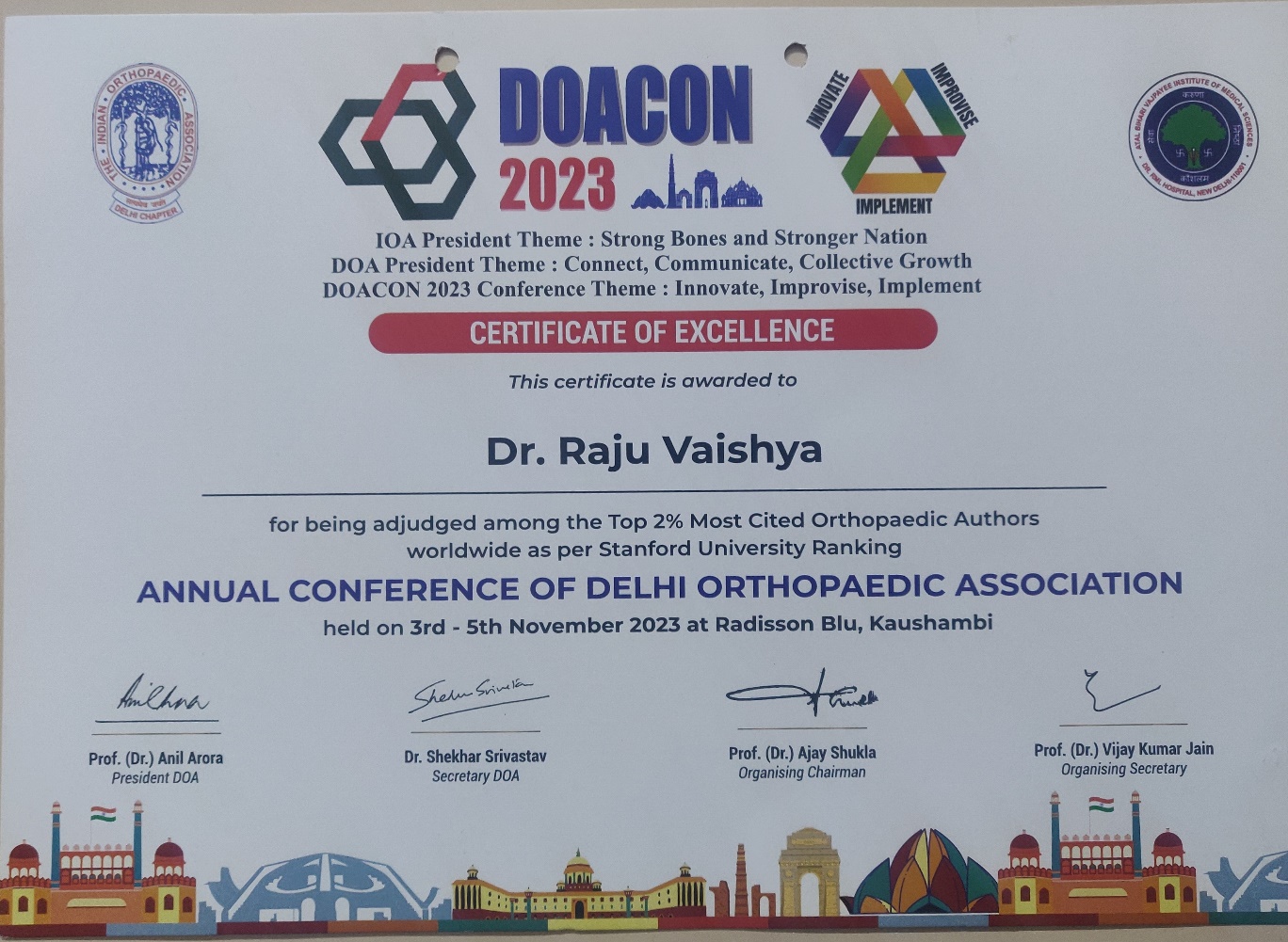 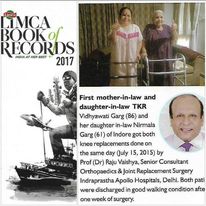 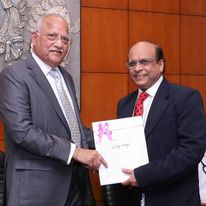 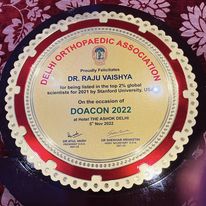 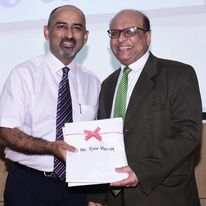 Research Contributions and Standing
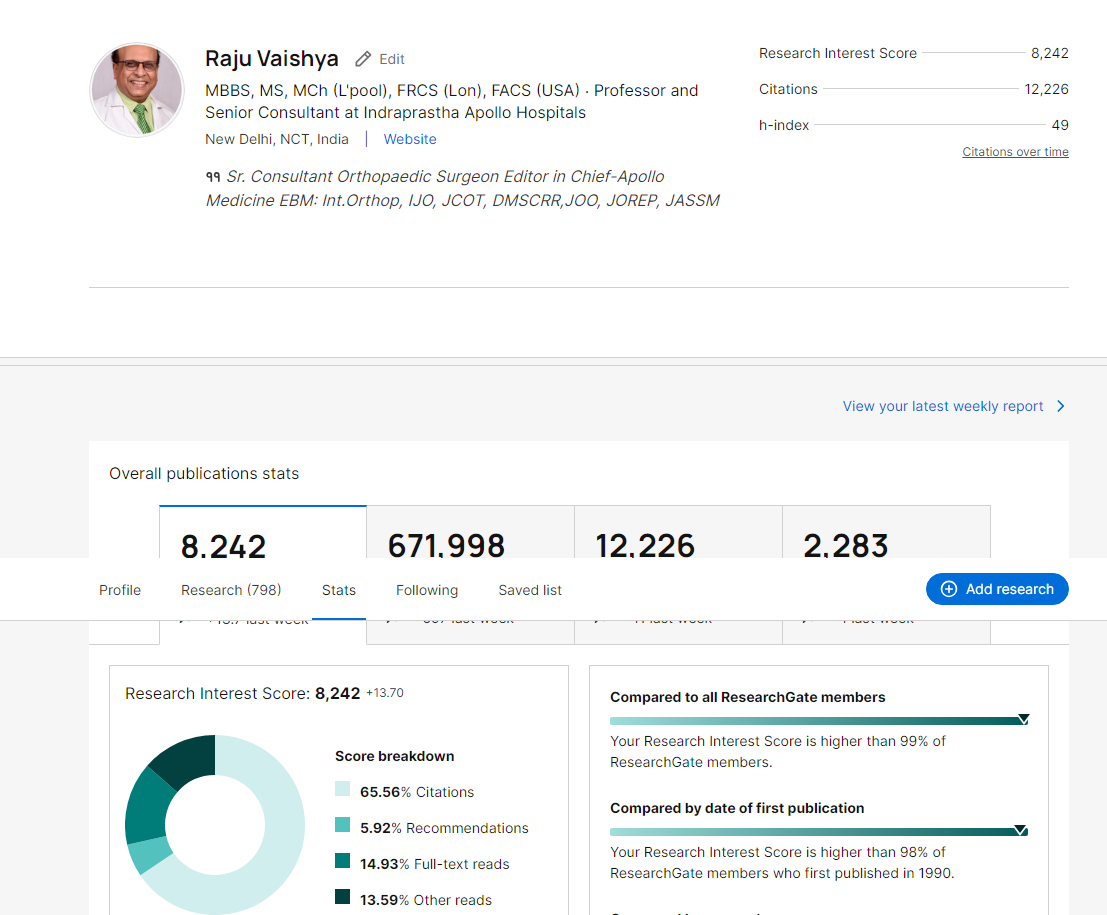 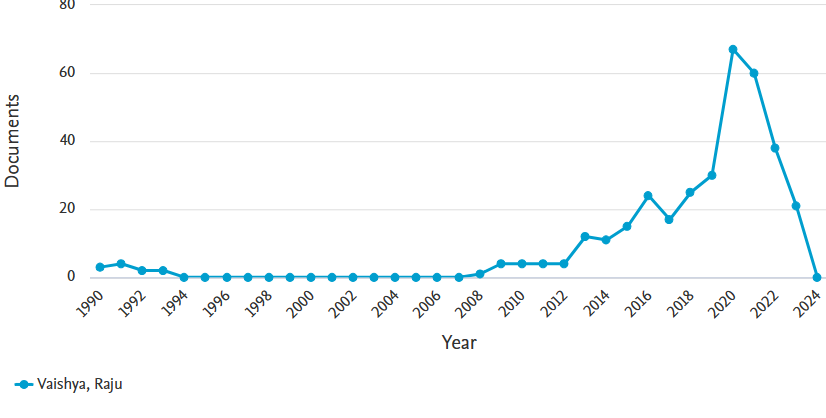 Publications Stats & Top 5 Highly-Cited Papers
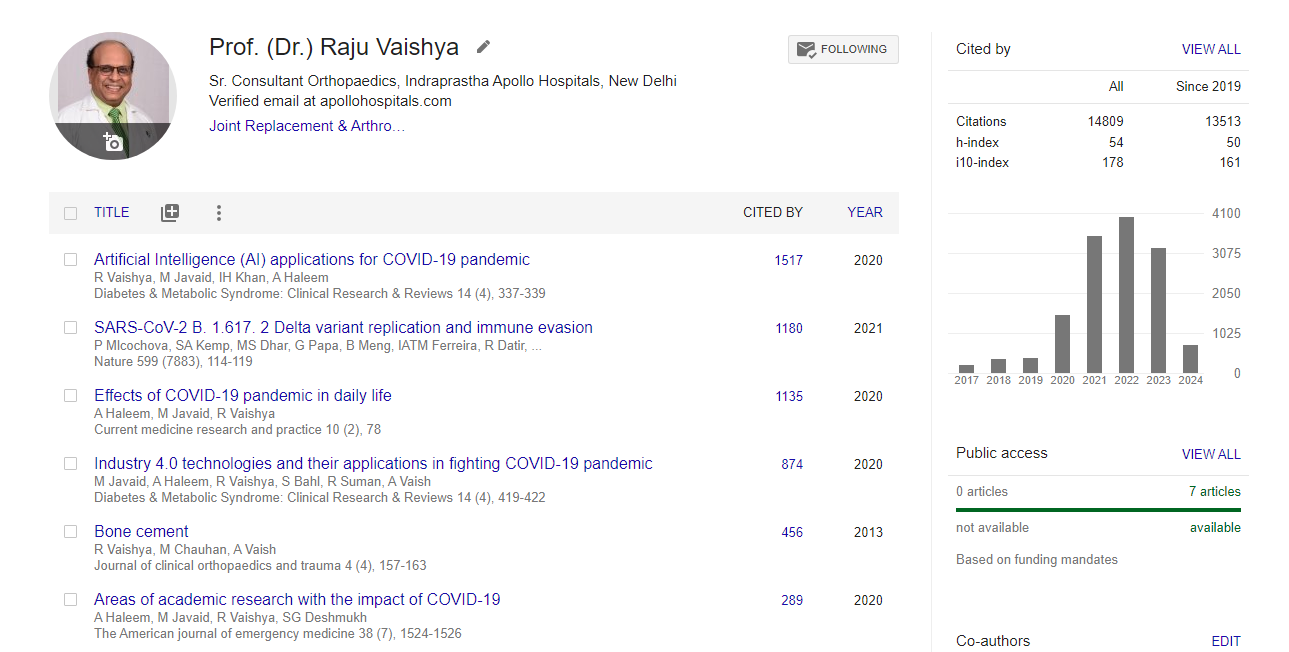 Satisfying Editorial Achievements
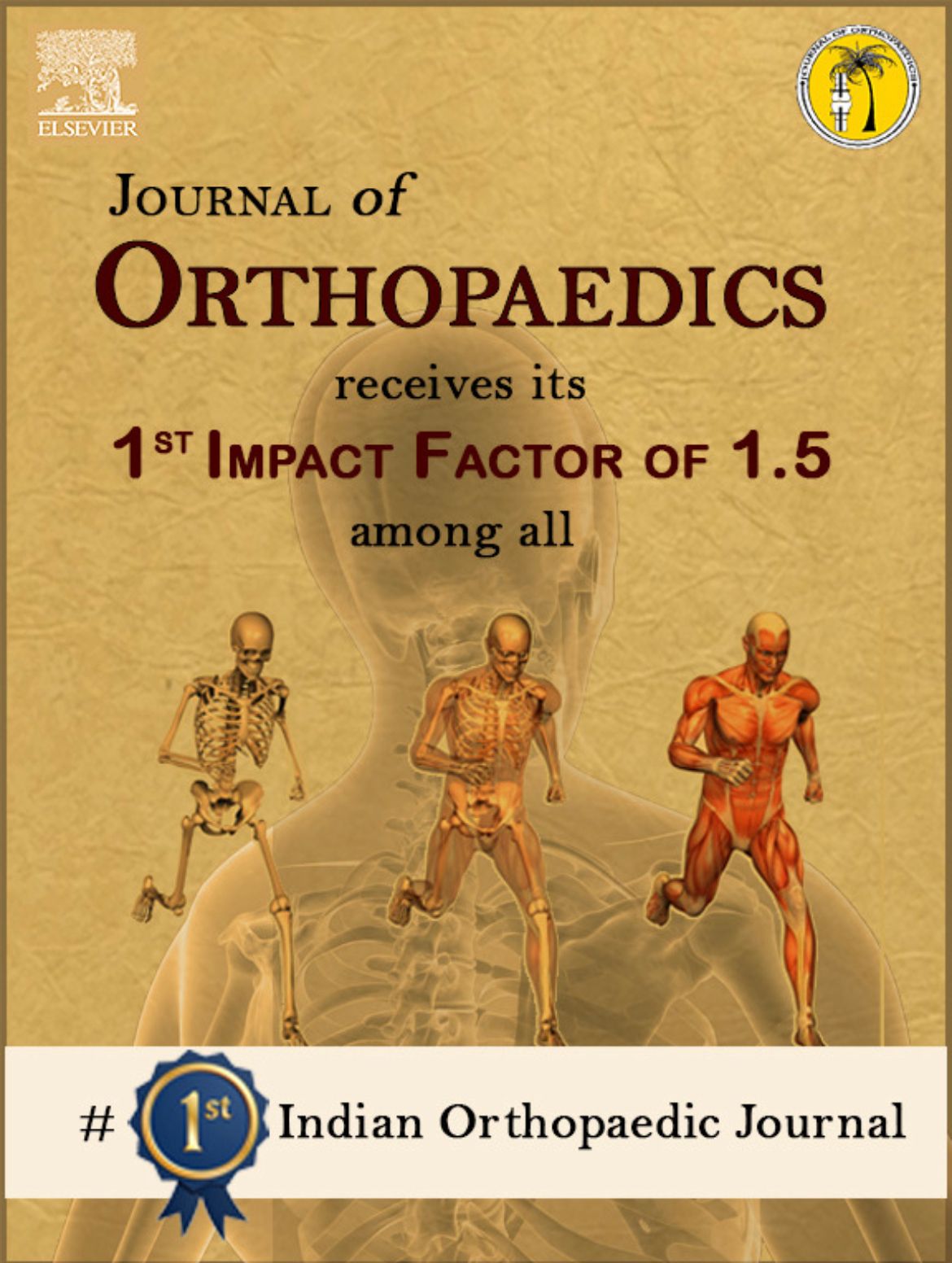 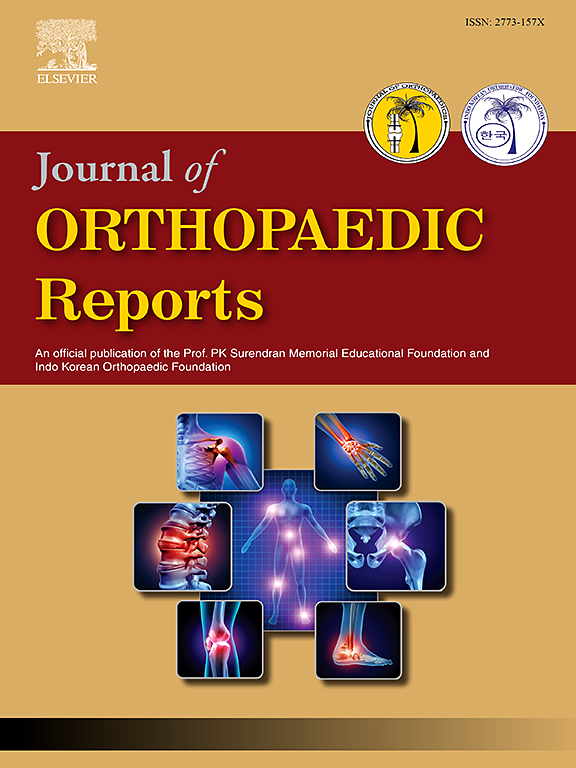 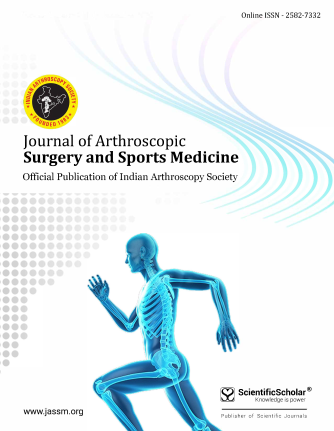 My Nepalese Research Connections
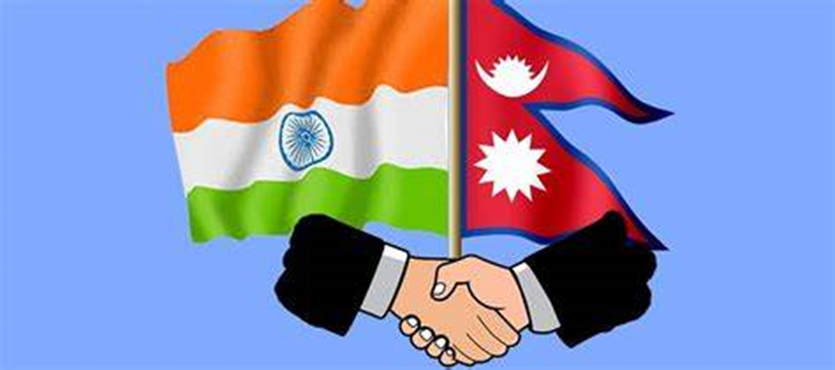 ~25 Fellows
~10 Hospital visits
Current Research Scenario of Nepal
Strengths
Focus on Public Health
Growing Research Infrastructure
International Collaboration

Challenges
Limited Funding
Brain drain
Translating research findings into practical solutions
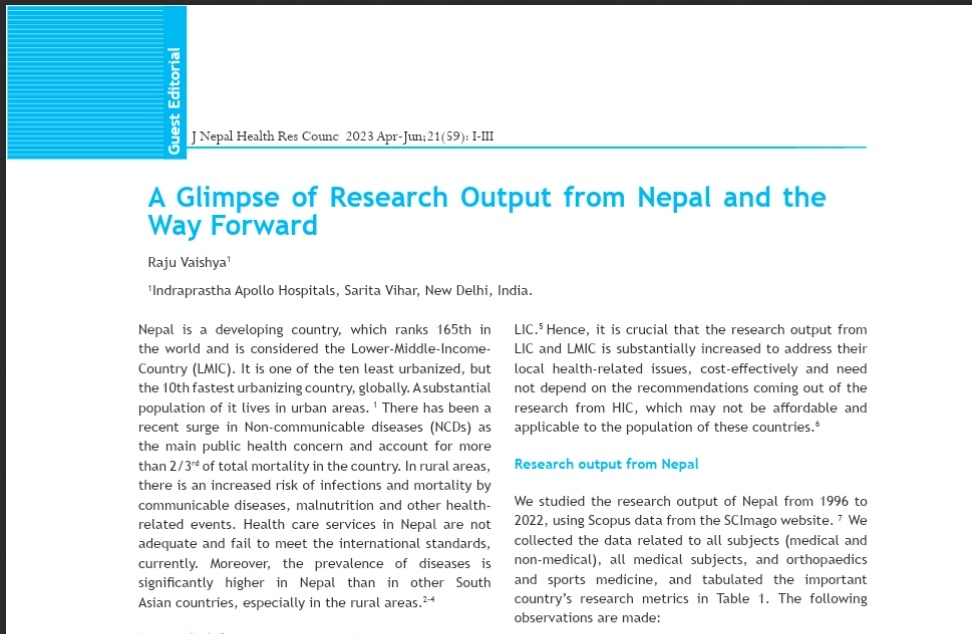 Message to the Future budding Scientists of Nepal
Embrace the challenges
Never lose sight of your passion
Collaboration is key
Leverage the power of research
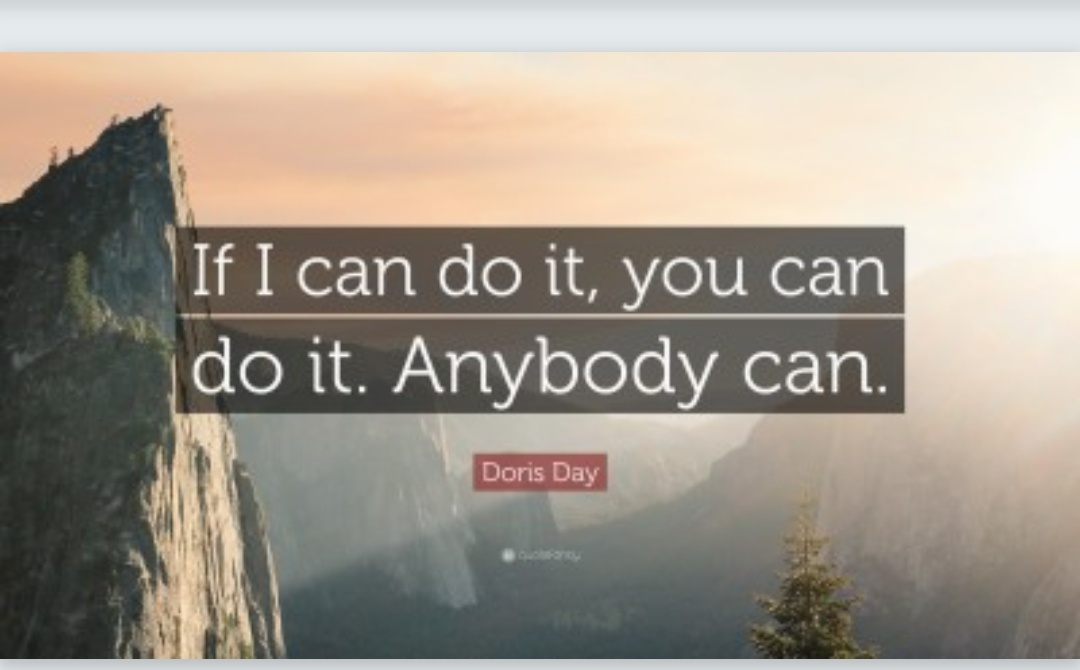 Mantras for Success* Passion* Positivity* Perseverance
Thanks
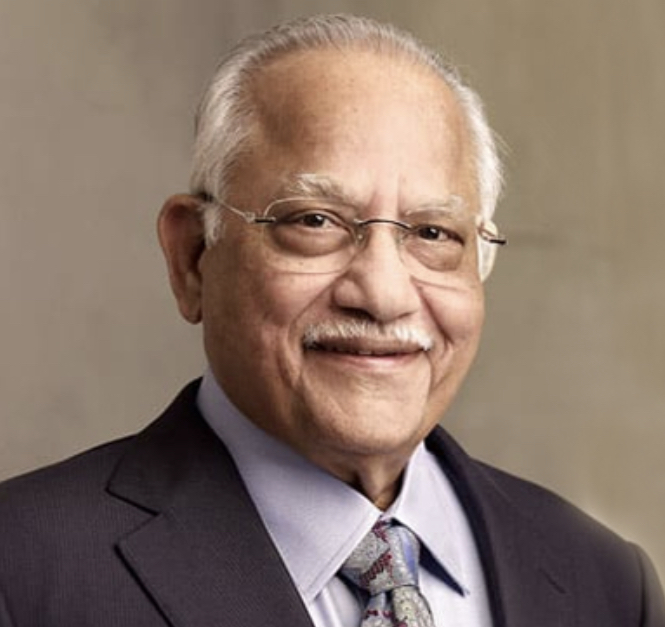 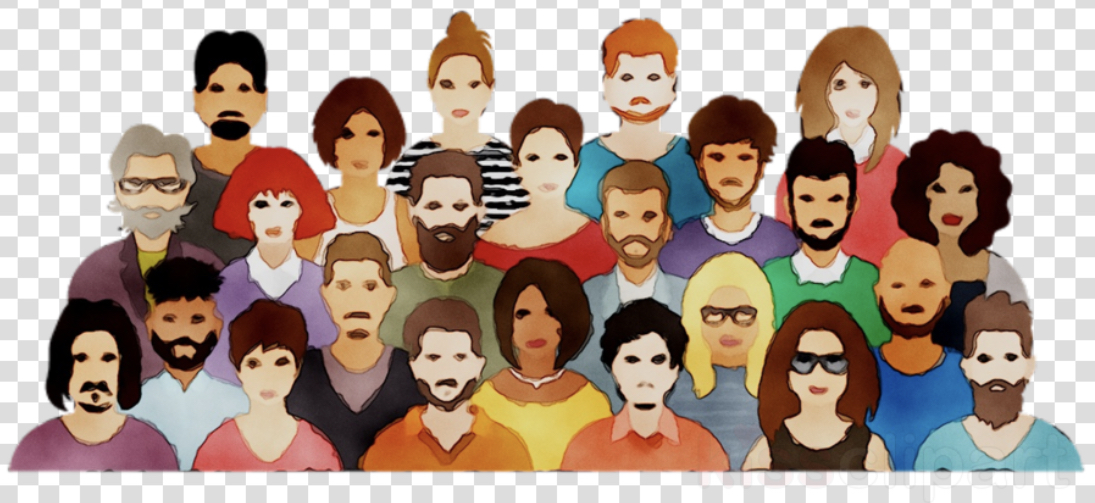 My Patients & Research collaborators
Dr. PC Reddy
Chairman, Apollo Hospitals Group
My Family